The Relationship Between Businesses and the Economic Environment
A2 Business Studies
Aims and Objectives
Aim:
Understand firm strategy in the business cycle.

Objectives:
Explain the effects of different firm strategies in the business cycle.
Analyse whether economic growth is good or bad for businesses
Define and describe Inflation.
Starter
Draw out the business cycle on your whiteboards

Label each stage of the business cycle

Be prepared to explain what may happen to unemployment, growth and interest rates at each stage of the business cycle.
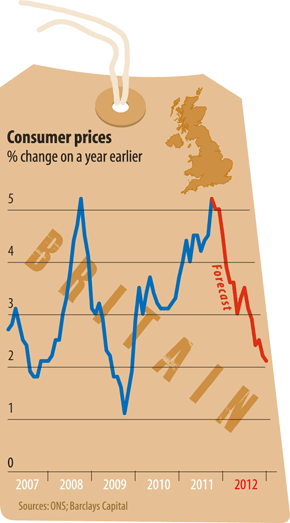 UK Economy
http://www.bbc.co.uk/news/business-16725993

The Economist Article

Behind Every Cloud….Another Cloud
Matching Task
Firstly decide whether the business strategy belongs in a downturn/recession or a recovery/upturn/growth stage of the business cycle.
Match the evaluation points to the business strategy.
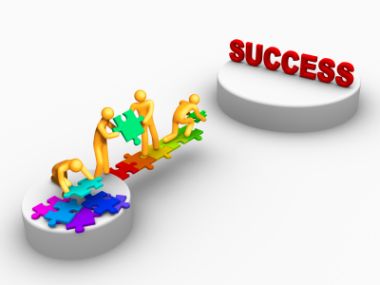 Economic Growth
Is economic growth always a good thing?

Brainstorm in your groups the potential benefits and drawbacks to a firm of an economy growing.
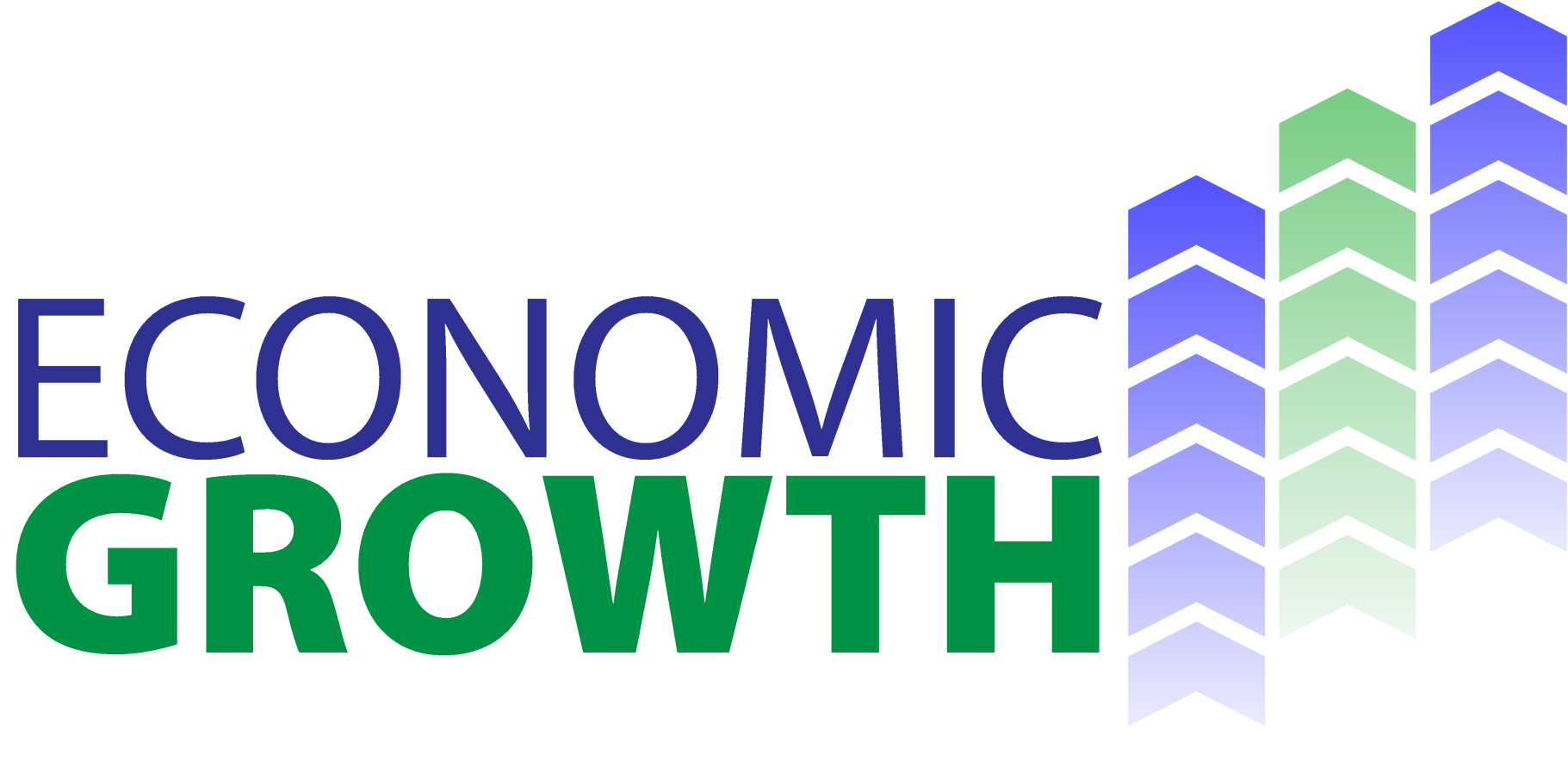 Consumers have more disposable income, demanding more income elastic goods.
Business investments are likely to have more profitable outcomes.
Higher profits and sales mean more opportunities for expansion strategies.
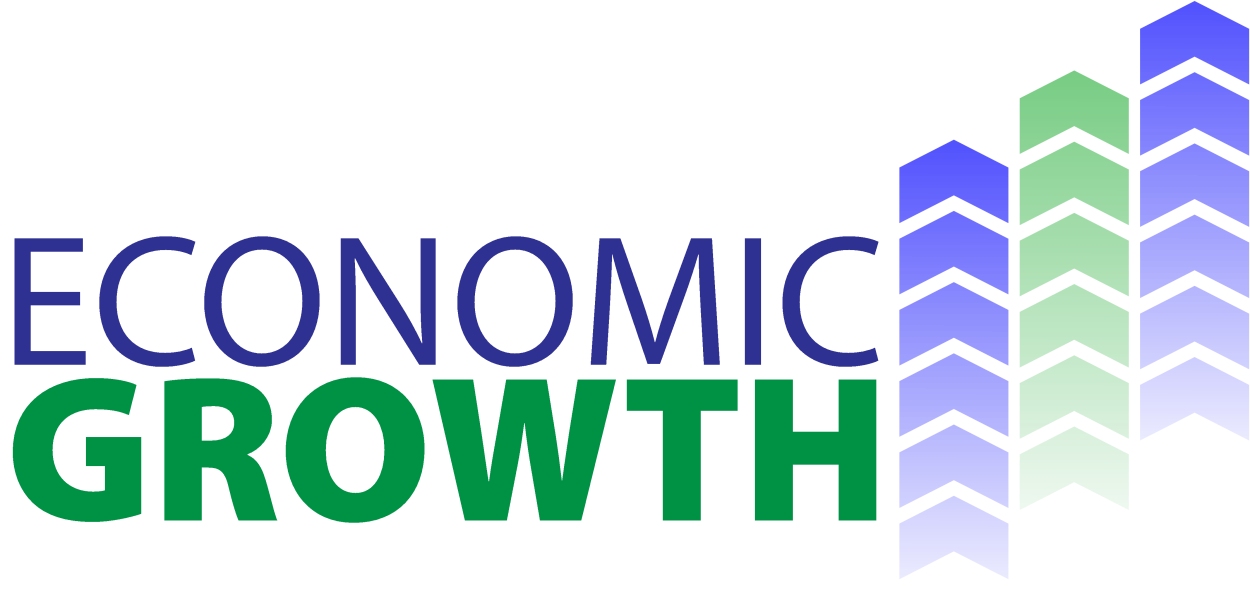 Business start ups are more likely to succeed.
Increases in government spending fuel growth and mean increases in the standards of education etc. Meaning there is a better quality of worker in the economy.
Rapid economic growth could lead to supply shortages such as labour.
Inflation could be caused as firms try to benefit from increased consumer spending by raising their prices. Inflation may lead to workers demanding higher wages resulting in higher costs for firms.
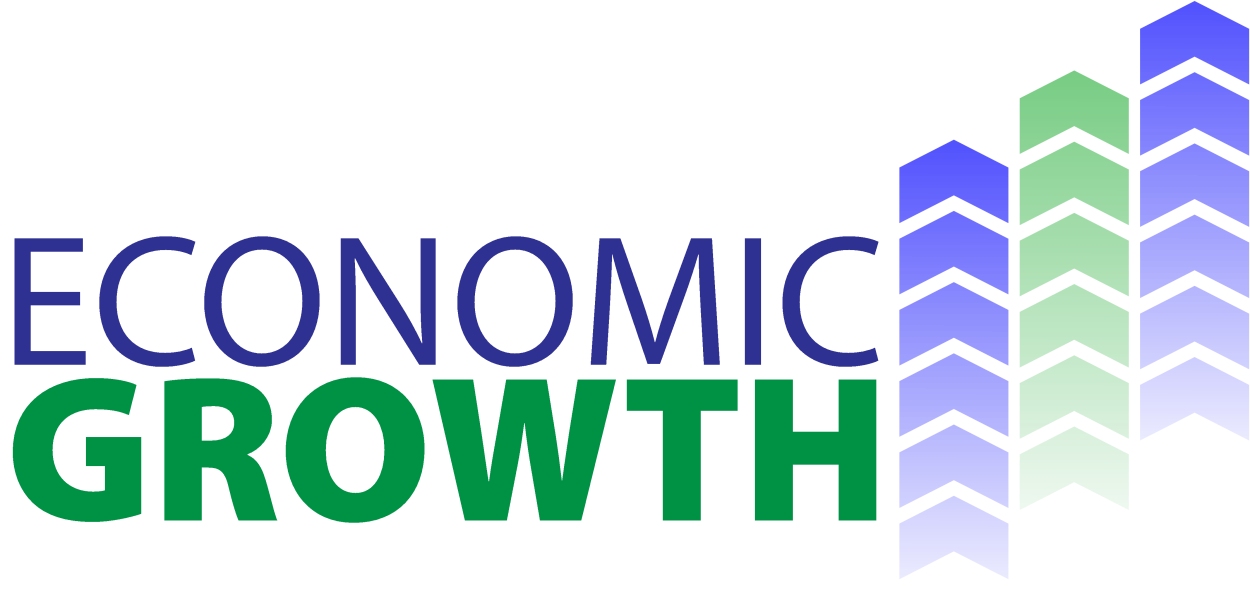 If inflation rises, and the gov. combats it with raising interest rates, businesses which are highly geared will suffer from increased costs.
Economic growth could encourage businesses to embark on riskier strategies which could be detrimental to the businesses’ success.
Inflation
A2 Business Studies
Inflation
Task 1: Break the Code

Task 2: Using the code, answer the four questions.
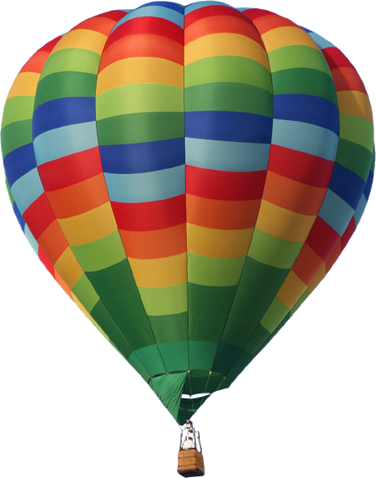 £
What is Inflation?
Answers

Task 1, Break the Code:

First think about a planet where you have a basket of goods. Now think that the only basket of goods you can buy are: milk, bread and petrol. They all cost one pound.
What is Inflation?
Inflation Definition:
Persistent tendency for prices to rise, resulting in a fall in the real value of money.
http://www.bbc.co.uk/news/business-14115829
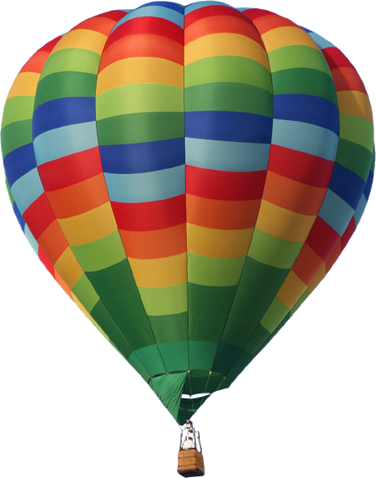 £
How is Inflation Measured?
http://www.bbc.co.uk/news/business11331052#calcJup 
Retail price index (RPI):
Monthly record of inflation.
Measured from a base period = 100.
Calculated by recording price movements in hundreds of consumer goods/services. 
Shows the change in the prices  of an average person’s ‘shopping basket’.  It includes housing costs such as mortgage interest and council tax.
How is Inflation Measured?
Consumer Price Index (CPI):
Measure based on RPI.
Difference: CPI excludes housing costs.
Used by the government and B of E as inflation target.
2.0%
Usually lower than RPI 
More accurate and provides a better comparison internationally
Inflation & Interest Rates
http://www.bbc.co.uk/news/business-16604270 
Inflation and interest rates have previously seen a strong link in years gone by.
Higher inflation rate, the higher the interest rate.
Interest rate used as a mechanism to control inflation.
4.2% CPI UK Inflation (Dec 2011).
4.8% RPI UK Inflation (Dec 2011).
0.5% UK interest base rate (Dec 2011).

Task: Discussion. Why do we currently have high inflation, but a low interest base rate?
Why do prices rise?
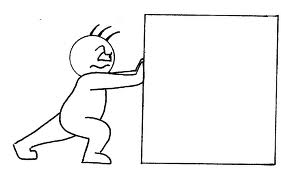 Cost-push inflation
An increase in the cost of production forces firms to increase their prices to protect profit margins.
Task: Brainstorm in twos why prices might rise in an economy.
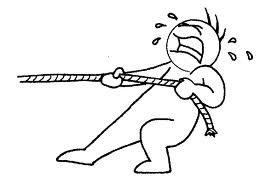 Demand-pull inflation
There is a higher demand for goods/services and not enough supply to meet it. This leads to an increase in prices.
The Inflationary Spiral
What can businesses do to combat high inflation?
Task: Brainstorm strategies which a business could use to combat high inflation.
What can businesses do to combat high inflation?
What can businesses do to combat high inflation?
What can businesses do to combat high inflation?
Strategies used by firms depend on a variety of factors
such as:

Size of the firm
Economies of scale of the firm
Other economic influences. E.g. Exchange rate. Market conditions.
Competitiveness of the market. E.g. Is it an oligopoly? 
Etc.
When Inflation falls....
Fall in inflation rate
Reduced prices
Slowing down in the rate of increase
Fall in inflation rate
Effects of High Inflation
Interest rates may rise (monetary policy)
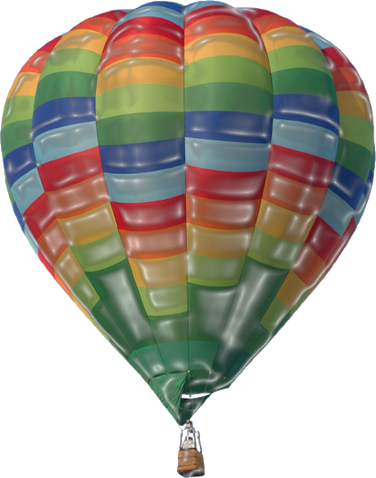 Businesses increase prices.
High Inflation
If UK inflation rate higher then the rest of the world then less competitive internationally.
Consumer price sensitivity increases.
Suppliers may increase their prices. (forecasting, cash flow)
Increased likelihood of industrial action for pay rises.
Effects of Low Inflation
Inefficient firms disappear
More time for long term strategic planning.
Interest rates tend to be low.
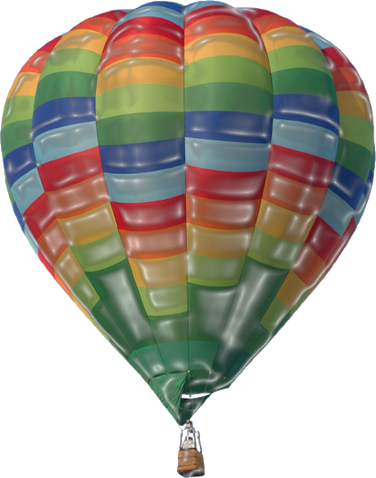 Low Inflation
Less spending on marketing and administration
More competitive in international market
Greater level of certainty
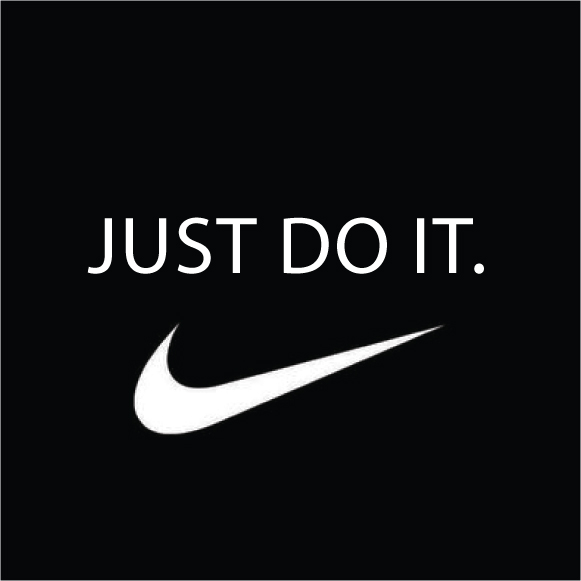 Questions & Case Study